Charts for Sail Navy Operationsin the Atlantic Theatre
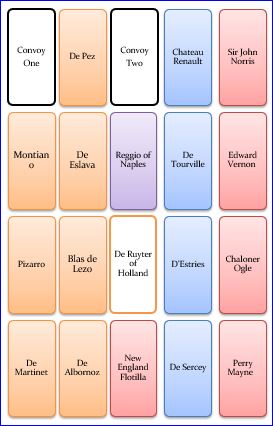 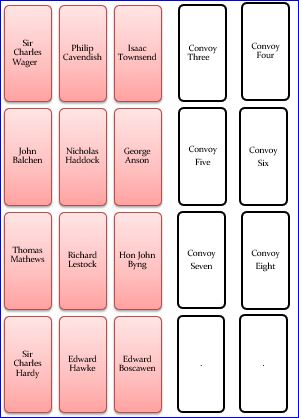 Convoy Four
Convoy 
One
Convoy 
Two
Convoy Three
De Pez
Chateau Renault
Sir John Norris
Sir Charles Wager
Philip Cavendish
Isaac Townsend
Convoy 
Five
Montiano
De Eslava
Reggio of Naples
De Tourville
Edward Vernon
John Balchen
Nicholas Haddock
George Anson
Convoy 
Six
Convoy 
Seven
Pizarro
Blas de Lezo
De Ruyter of Holland
D’Estries
Chaloner Ogle
Thomas Mathews
Richard Lestock
Hon John Byng
Convoy 
Eight
.
De Martinet
De Albornoz
New England Flotilla
De Sercey
Perry Mayne
Sir Charles Hardy
Edward Hawke
Edward Boscawen
.
Table of Wind Origins
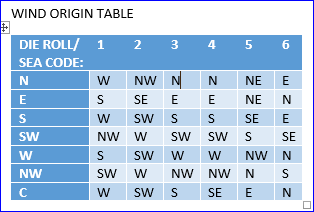 WESTERN APPROACHES W
NORTH ATLANTIC PASSAGE  W
AMER-ICA

SW
MADEIRA
N
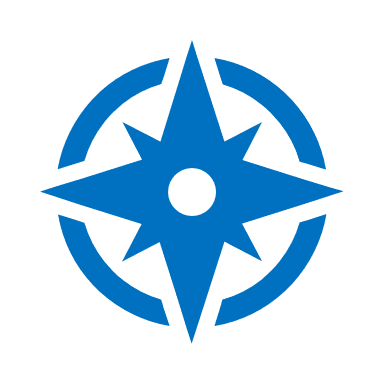 AZORES


N
MID-ATLANTIC
N
CANARIES

N
SARGASSO SEA
 N D
GUIANAS E
CAPE VERDE E
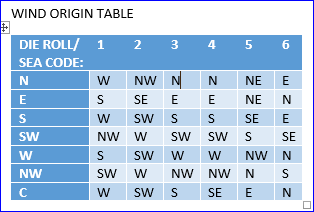 GENOA
VILLE-
FRANCHE
LEGHORN
TOULON
Ligurian Gulf  C
HYERES 
ROADS C
Golfe
De
Lion
C
Elba
C
Sea of
Sard-
Inia
C
BARCE
LONA
Balearic
Sea
C
BONIFACIO STRAIT CD
Tyrrhenian 
Sea
C
NAPLES
MAHON
Barbary Coast C
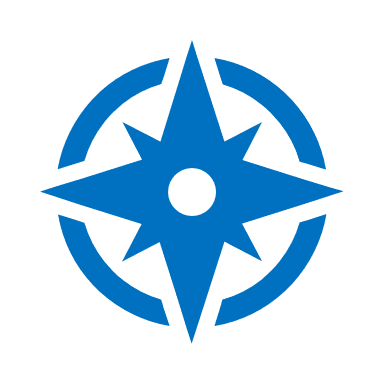 CARTAGENA
Alboran Sea
C
MESSINA STRAIT
C
Sicilian
Narrows
C
GIBRA
LTAR
Gut of Gibraltar
C
Maltese 
Sea 
C
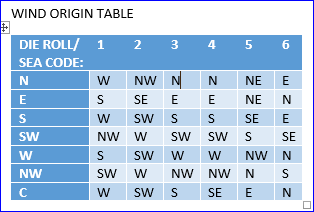 SAVANNAH
SARGASSO 
N
Here be Calms, Weed & 
Monsters of the deep
NEW 
ORLEANS
BAHAMAS 
SW
GULF 
OF 
MEXICO
SW
AUGUSTINE
FLORIDA STRAIT  W
Shoals
The Indies see Tempestes
from June until Novembere
HABANA
BAHAMA CHANNEL 
S
VERA-CRUZ
TORTUGA
HONDURAS GULF 
S
WINDWARD
PSSGE
SANT
IAGO
LEEWARD ISLES  
NE
SAN_
JUAN
MONA
=
PSSGE
PORTROYAL
PORT LOUIS
CARIBBEAN SEA
E
SPANISH MAIN 
SE
MARTIN
IQUE
CATALINA
WINDWARD ISLES
SE
CURACAO
CARTAGENA
PUERTO CABELLO
LA GUIARA
PORTOBELLO
LA HACHA
THE NORE
SW D
CHATHAM
Beware Tempestes in Fall & Wintere
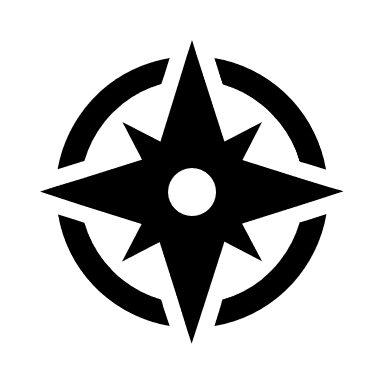 PORTSMOUTH
STRAIT OF DOVER
SW
D
SPITHEAD ROADS 
SW
AUST-RIAN 
NETHERLAND
LYME BAY
SW
PLYMOUTH
Shoals
ENGLISH CHANNEL
SW
THE SOUNDINGS
SW
START
POINT
SW
Rocks
THE CHOPS
SW
DIEPPE
CHERBOURG
BAIE DE LA SEINE
SW
BAIE DE MORLAIX 
SW
CHANNEL
ISLANDS
SW D
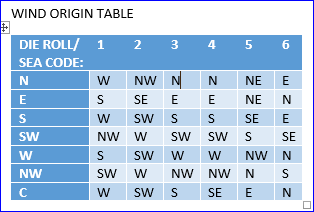 USHANT
W D
BREST
WESTERN APPROACHES 
W
L’ORIENT
AIX ROADS
NW
BAY OF BISCAY
NW
CAPE FINISTERRE
NW
ROCHE-FORT
FERROL
SAN
SEBASTIAN
VIGO
CAPE MONDEGO
NW
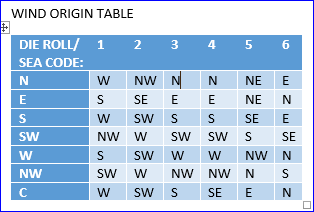 O’PORTO
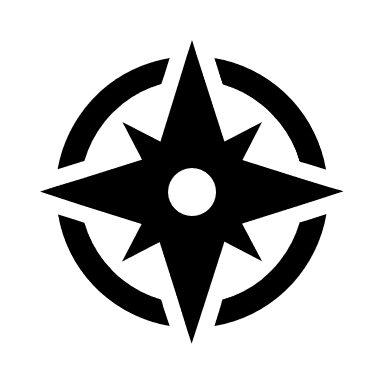 CABO RASO
NW
LISBON
Beware Tempestes in Fall & Wintere
CAPE ST VINCENT
NW
CADIZ
CAPE TRAFALGAR
N
GUT OF GIBRALTAR   C
GULF OF ST LAWRENCE 
C
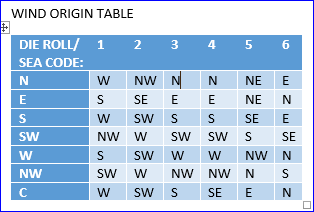 CARTIER STRAIT
C
SEPT ILES
ST LAWRENCE RIVER
C
HONGUEDO STRAIT
C
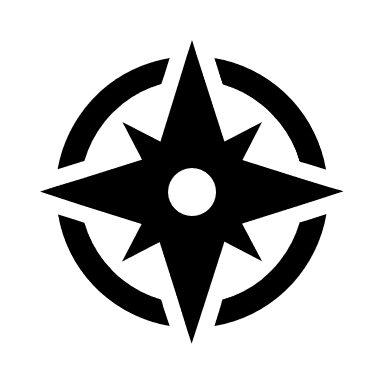 CHALEUR BAY
C
Red men 
be here
NORTHUMBERLAND STRAIT     C
QUEBEC
LOUISBURG
FUNDY 
BAY SW
MONTREAL
HALIFAX
BANKS
SW
GULF OF MAINE
SW
PORTLAND
Beware Tempestes in Fall & Wintere